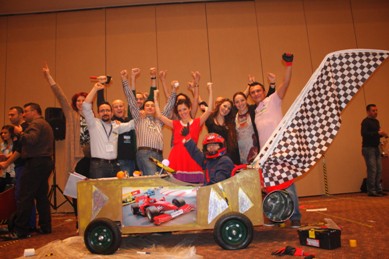 БОЛЬШИЕ ГОНКИКОМАНДНАЯ ИГРА2015
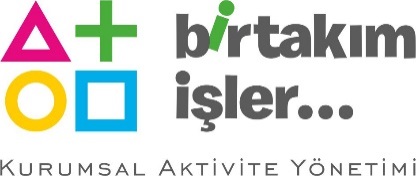 БОЛЬШИЕ ГОНКИ
[СЦЕНАРИЙ ]
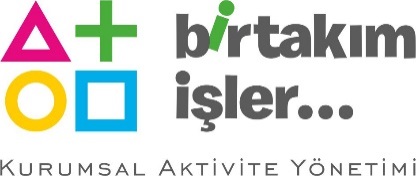 БОЛЬШИЕ ГОНКИ
[ПОЛЬЗА]
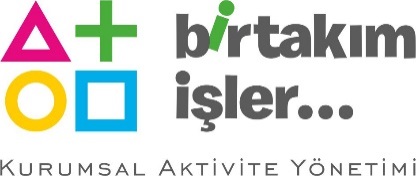 БОЛЬШИЕ ГОНКИ
[ЭТАПЫ "БОЛЬШИХ ГОНОК"]
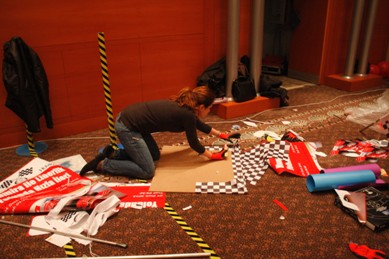 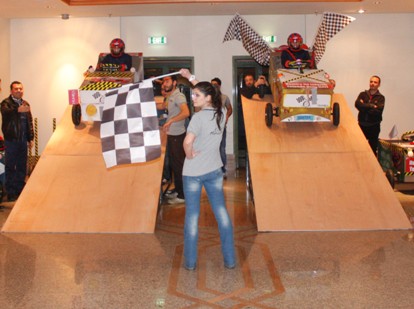 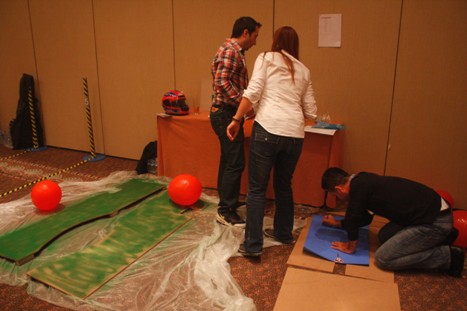 ДЕТАЛИ
ВНЕШНИЙ ВИД
СОРЕВНОВАНИЕ
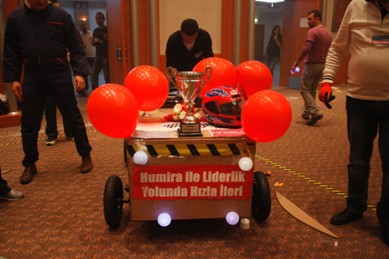 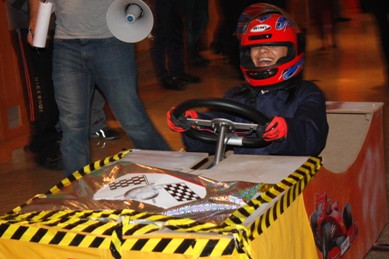 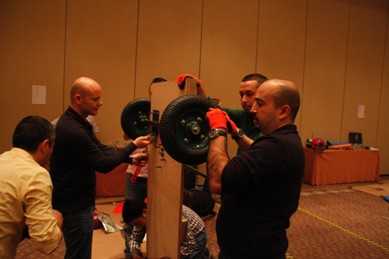 СБОРКА
ЛУЧШИЙ ДИЗАЙН
ВЫСТУПЛЕНИЕ
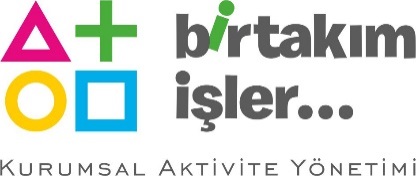 БОЛЬШИЕ ГОНКИ
[ЗНАКОМСТВО И ОТБОР КОМАНД]
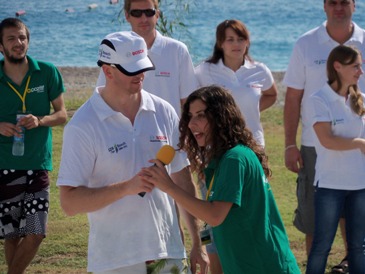 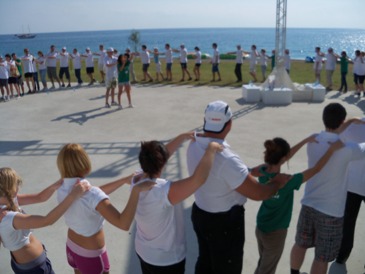 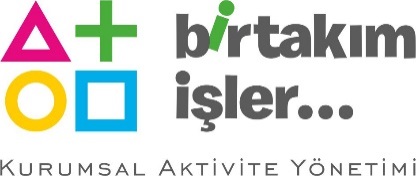 БОЛЬШИЕ ГОНКИ
[ПРОЕКТНЫЕ РАБОТЫ]
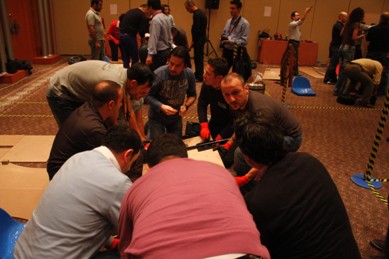 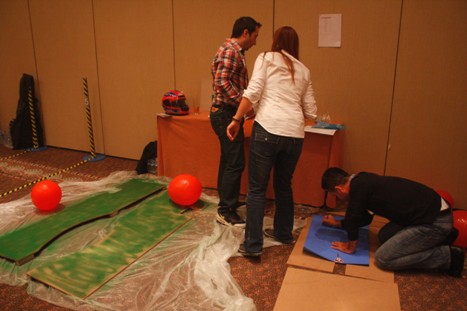 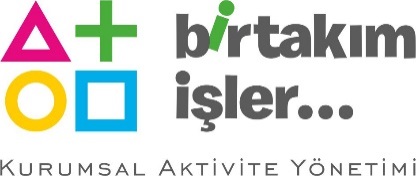 БОЛЬШИЕ ГОНКИ
[МОНТАЖ - УСТАНОВКА]
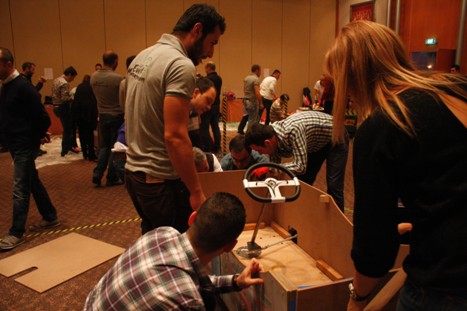 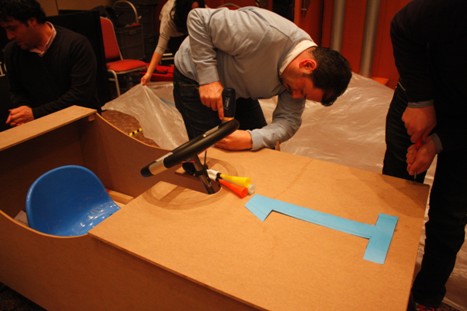 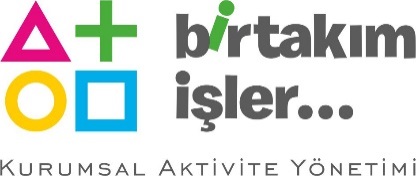 БОЛЬШИЕ ГОНКИ
[ИЗОБРАЖЕНИЕ]
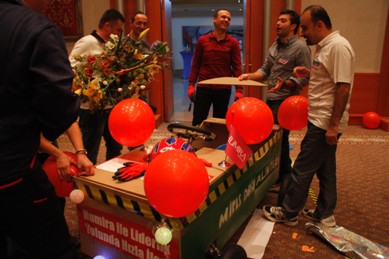 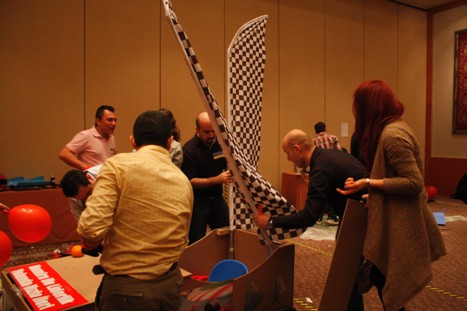 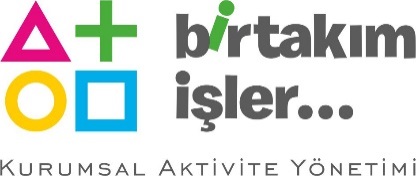 БОЛЬШИЕ ГОНКИ
[СОРЕВНОВАНИЕ 1: ЛУЧШЕЕ ВЫСТУПЛЕНИЕ]
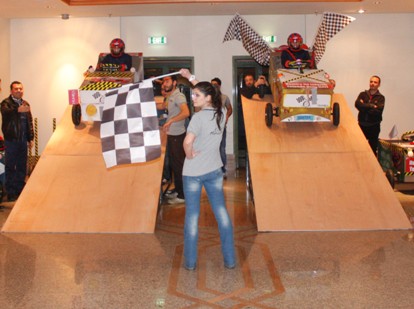 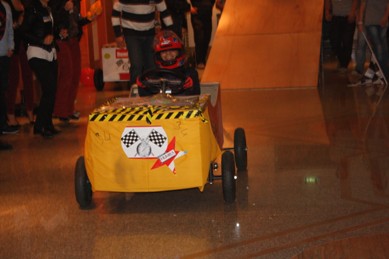 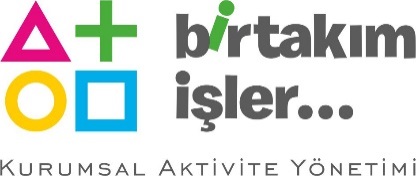 БОЛЬШИЕ ГОНКИ
[СОРЕВНОВАНИЕ 2: ЛУЧШИЙ ДИЗАЙН]
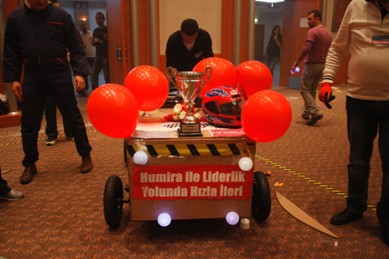 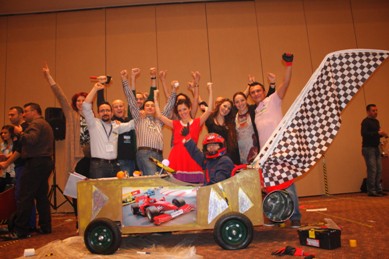 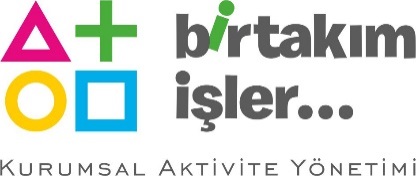 БОЛЬШИЕ ГОНКИ
[СОРЕВНОВАНИЕ 3: ЛУЧШЕЕ ПИТ-СТОП ВРЕМЯ]
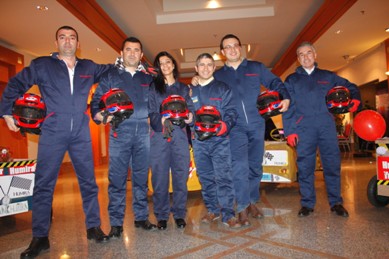 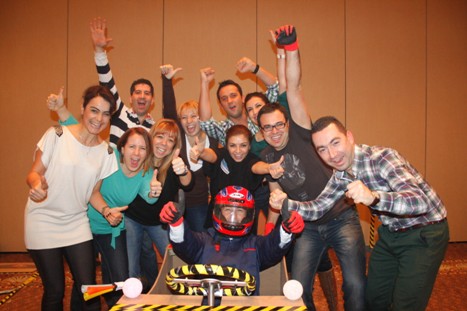 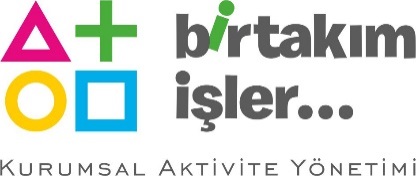 БОЛЬШИЕ ГОНКИ
[ИСПОЛНИТЕЛЬНАЯ ГРУППА]
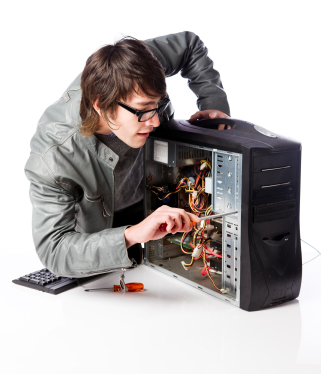 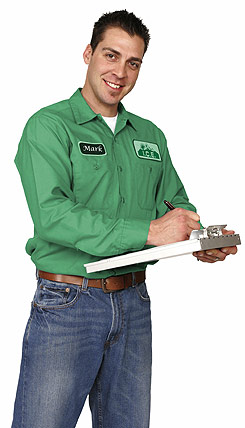 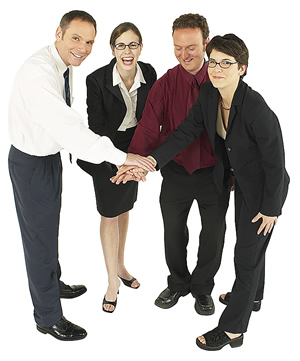 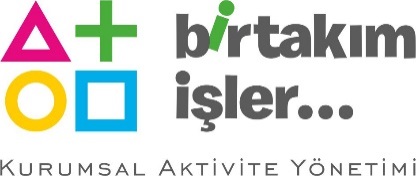 БОЛЬШИЕ ГОНКИ
[РАСПИСАНИЕ]
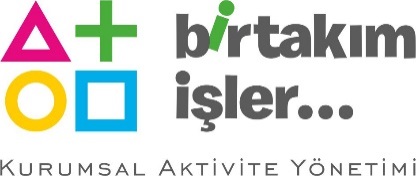 БОЛЬШИЕ ГОНКИ
[СТОИМОСТЬ]
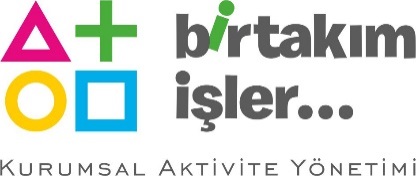 БОЛЬШИЕ ГОНКИ
[СПАСИБО]
СПАСИБО
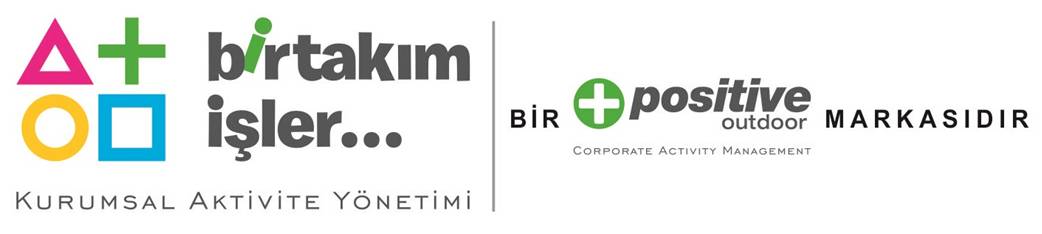 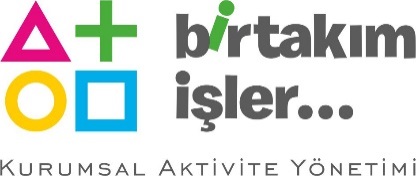 БОЛЬШИЕ ГОНКИ